«Развитие речи у детей раннего возраста в игровой деятельности на основе  инновационных технологий»
Малигова Б.Ш., заведующий МБДОУ «Детский сад №1 ст. Наурская Наурского муниципального района»
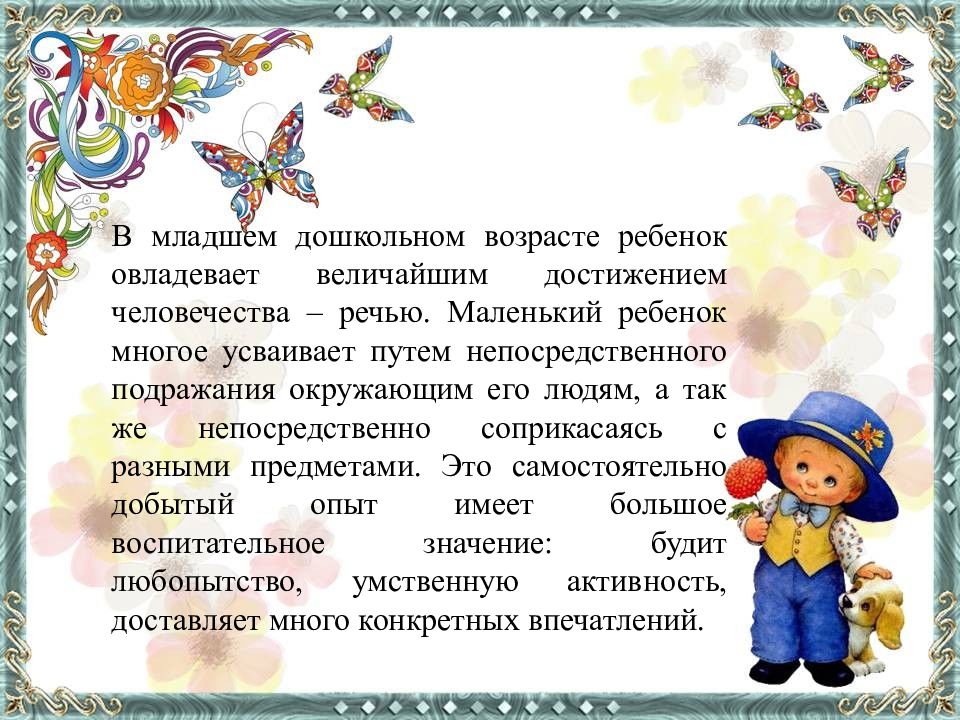 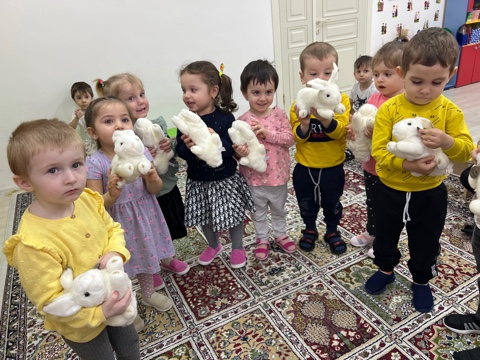 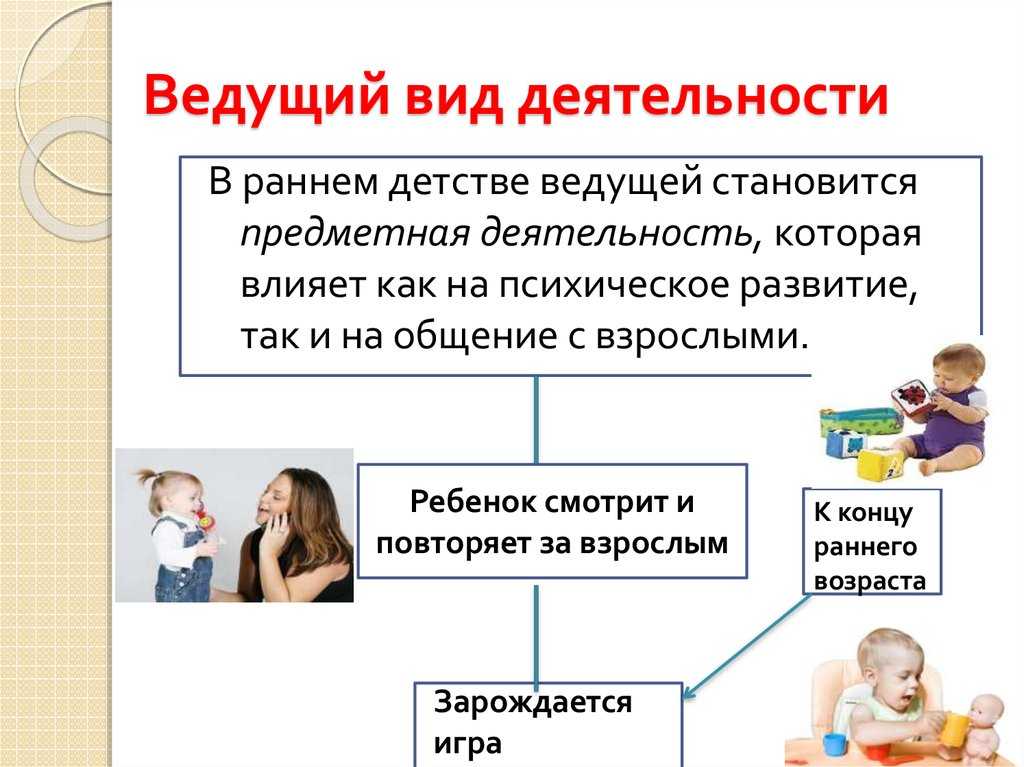 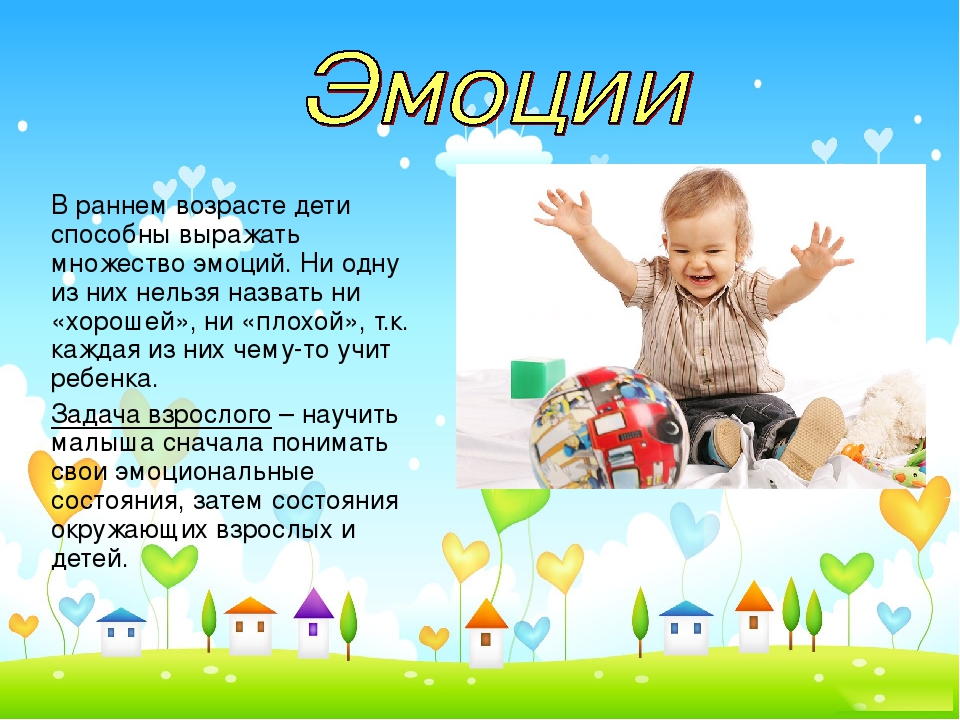 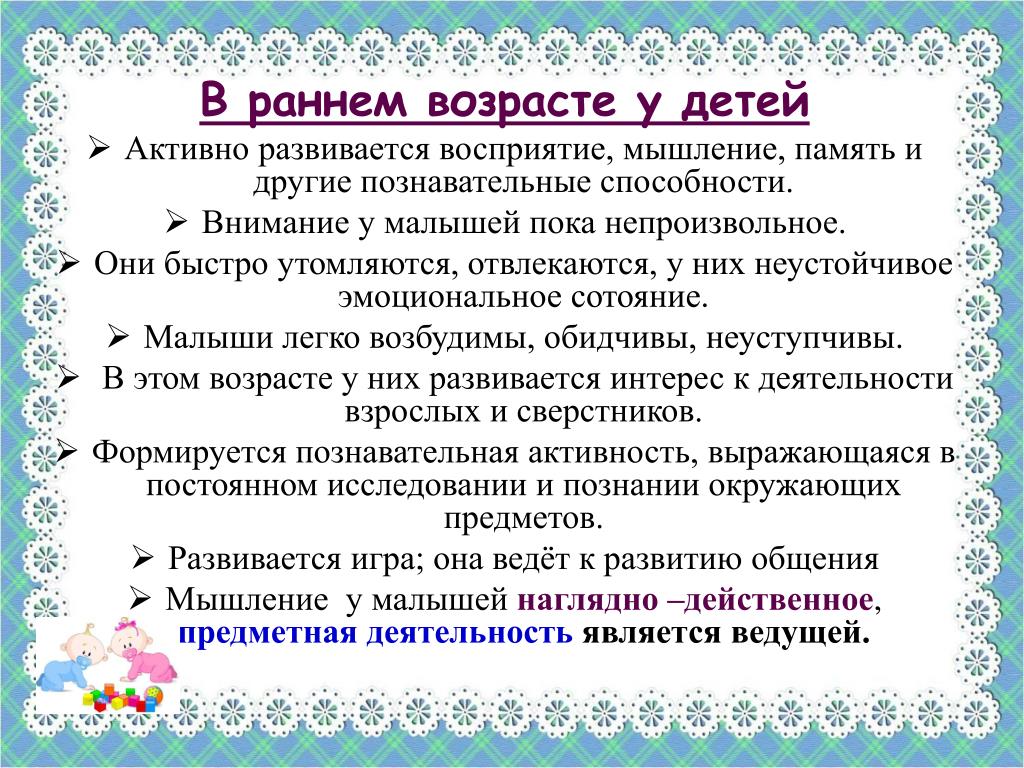 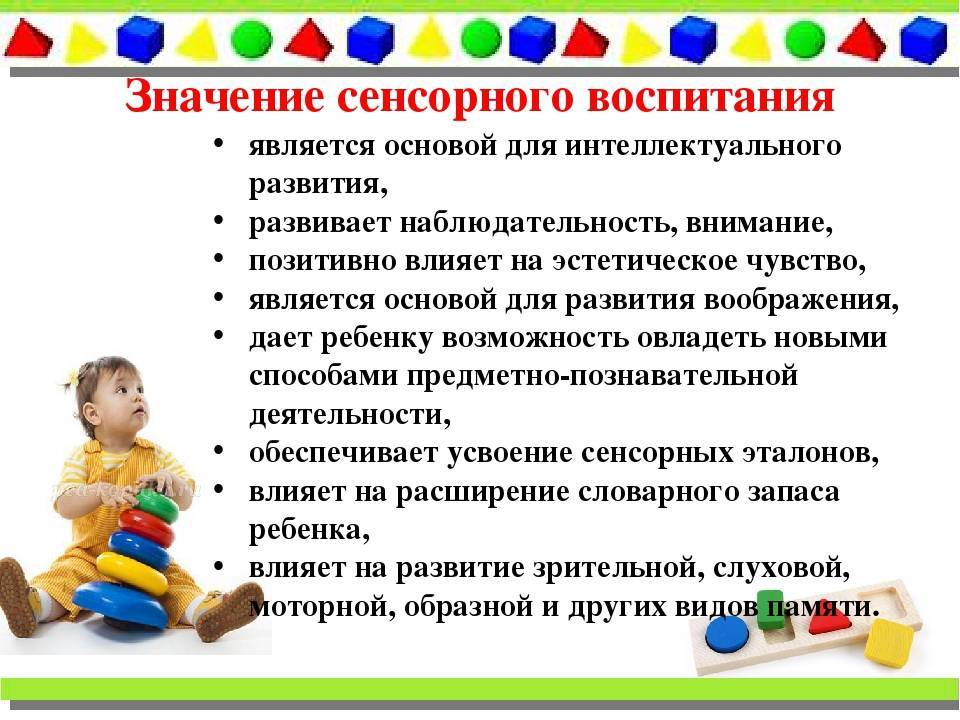 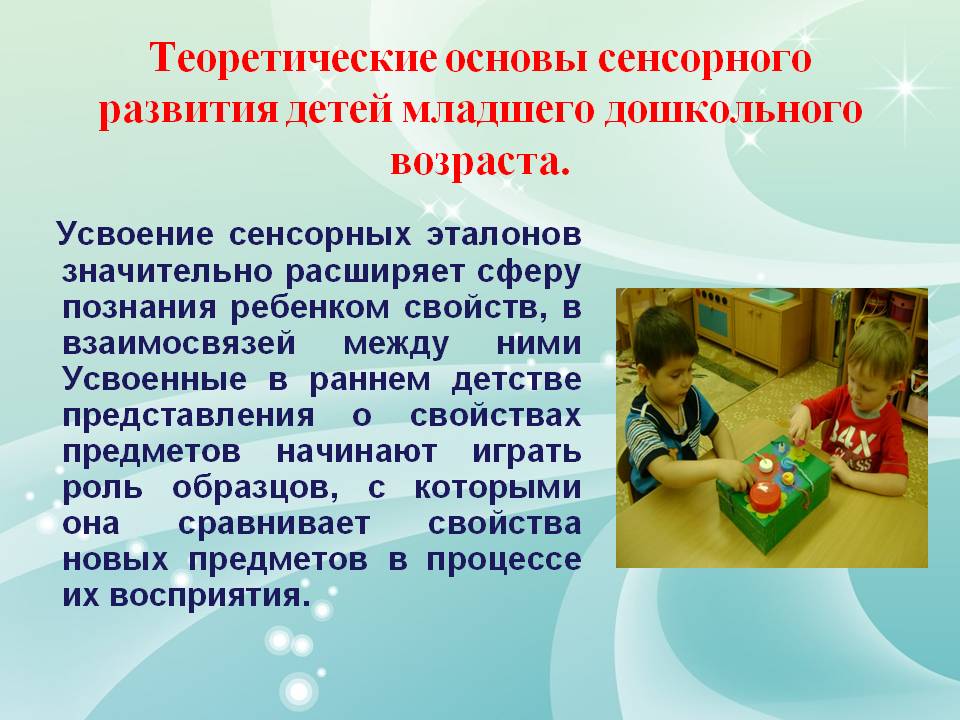 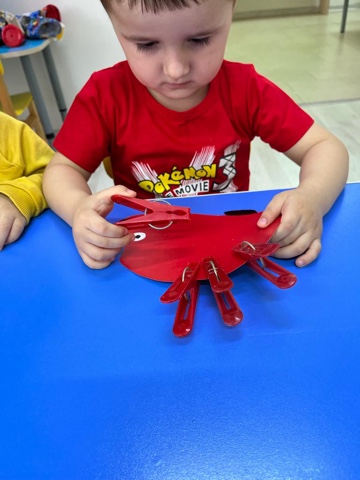 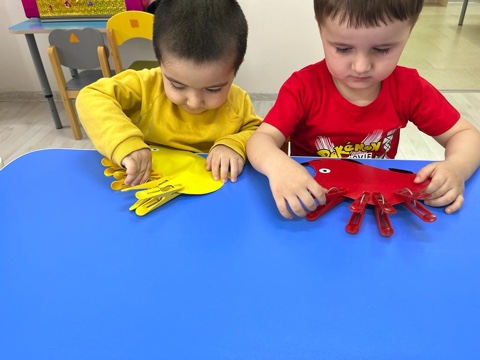 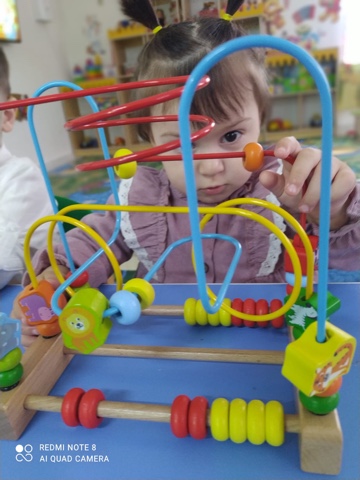 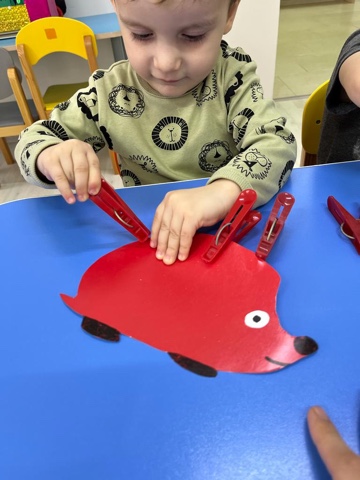 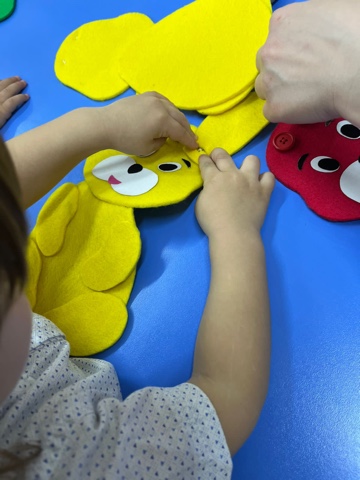 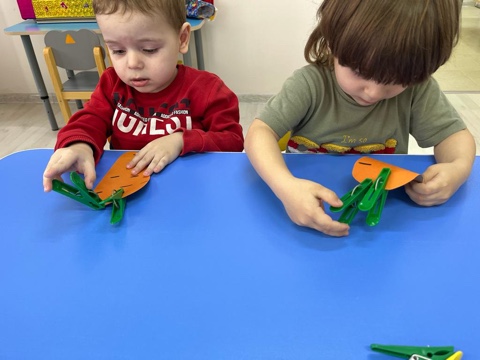 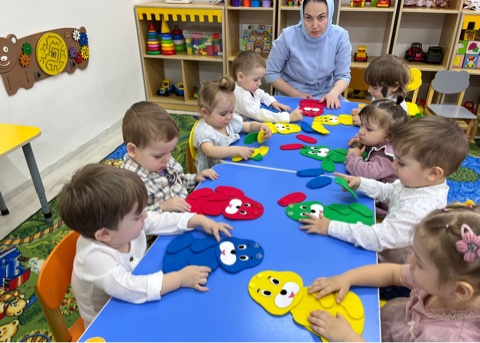 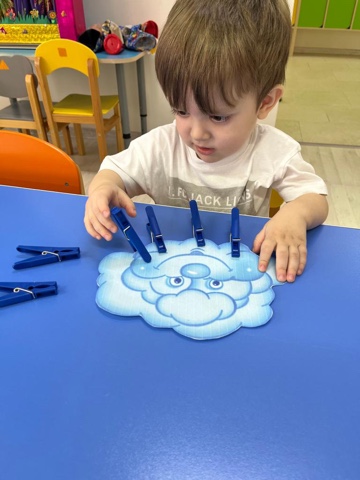 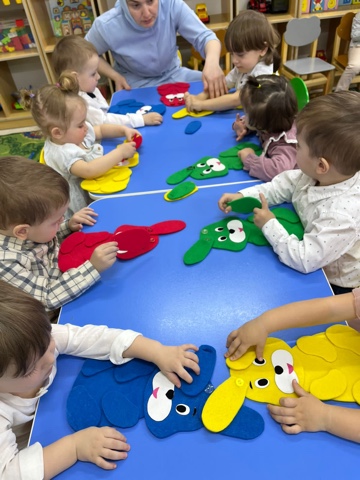 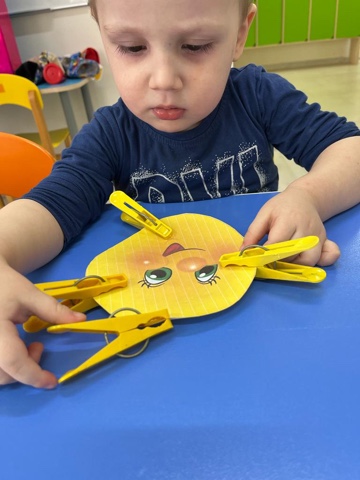 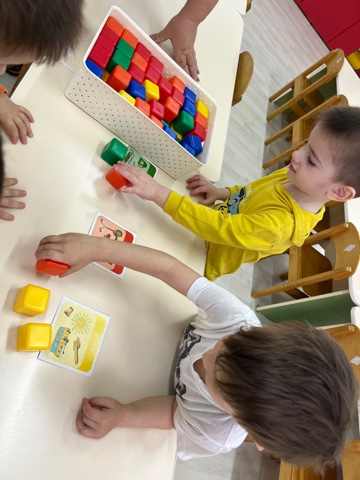 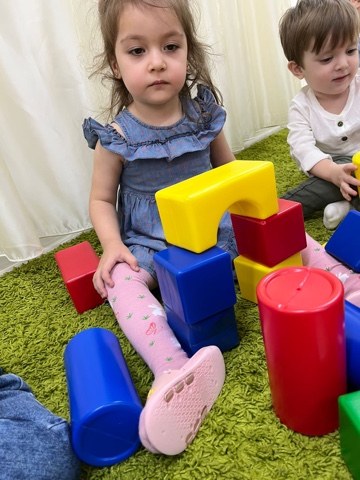 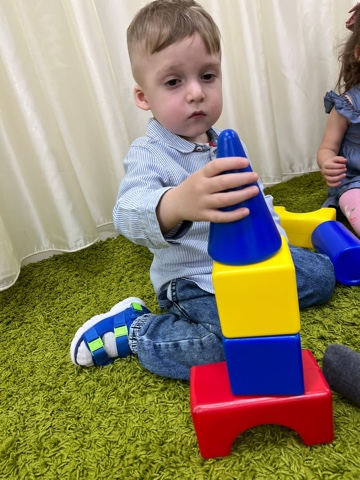 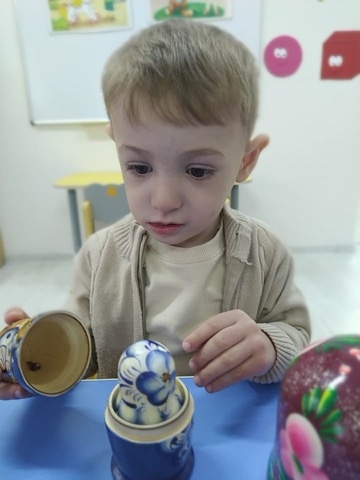 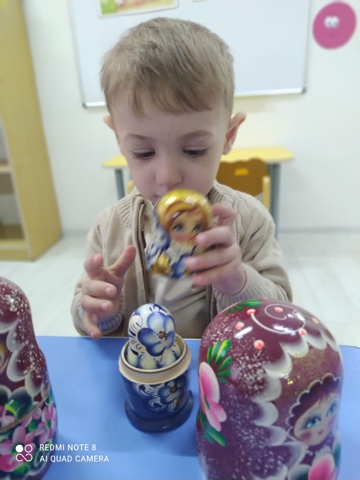 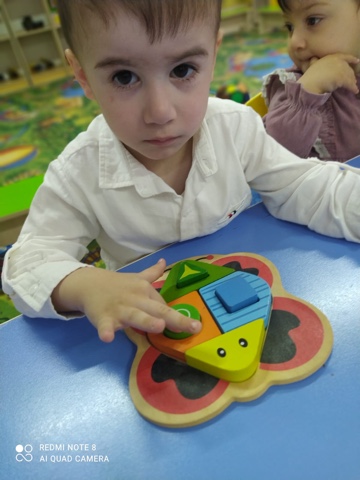 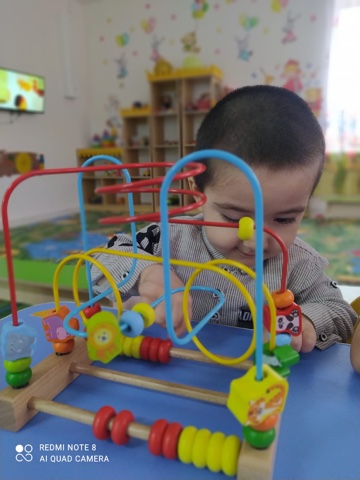 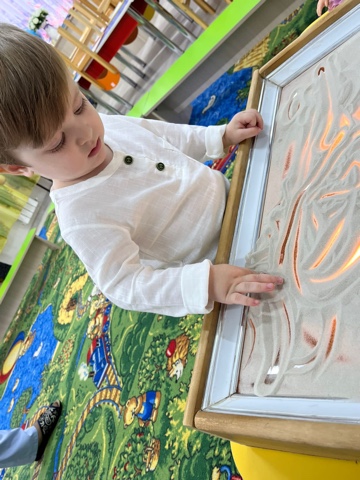 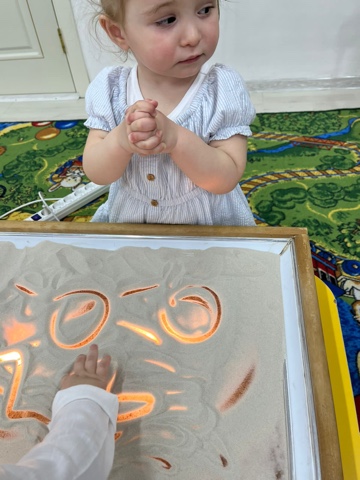 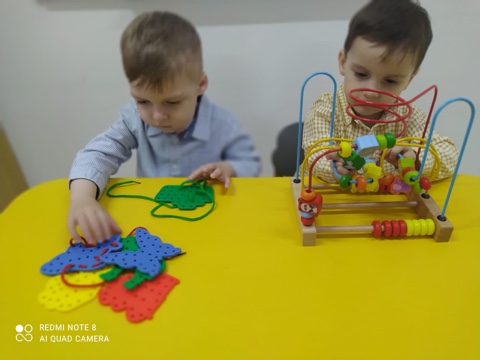 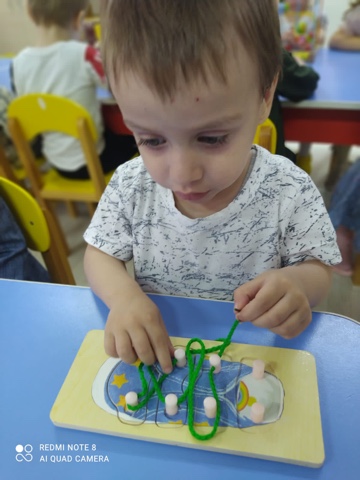 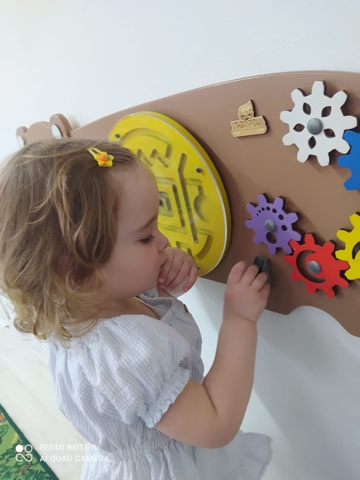 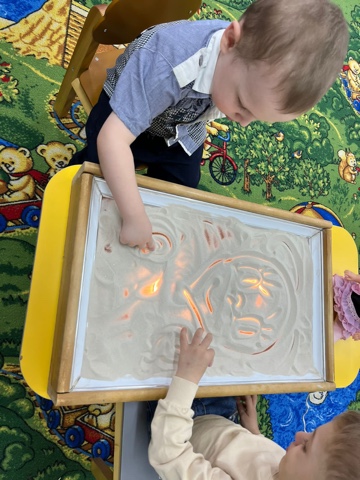 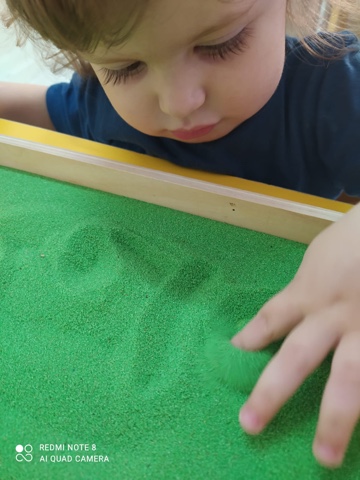 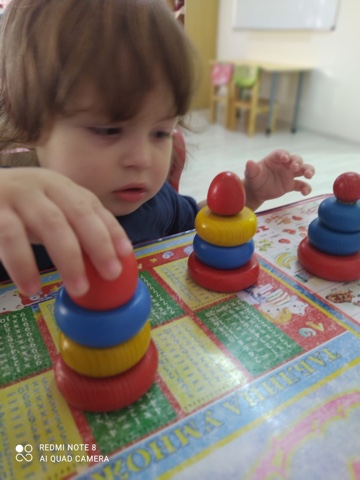 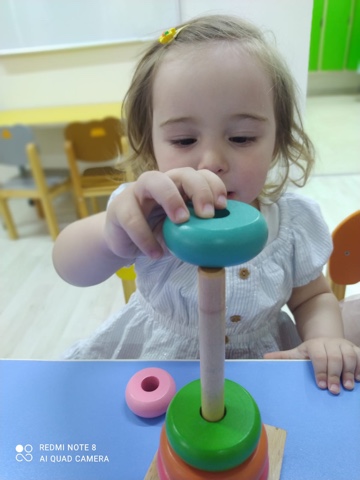 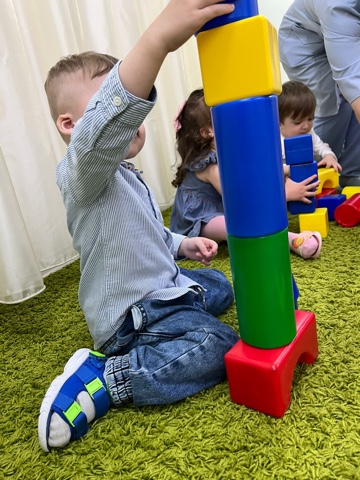 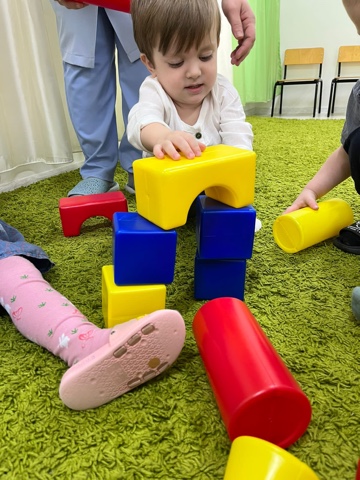 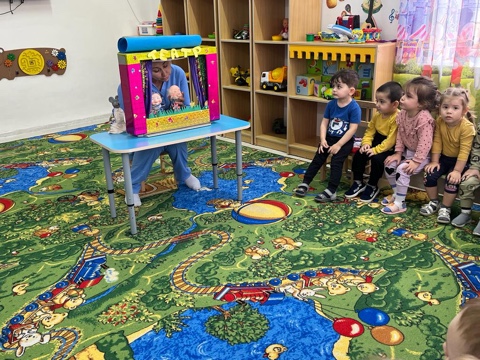 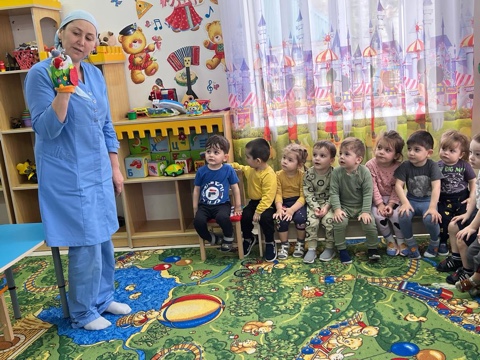 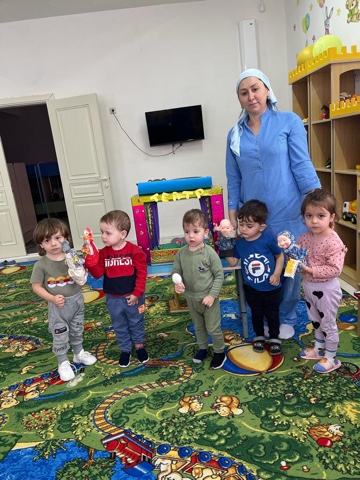 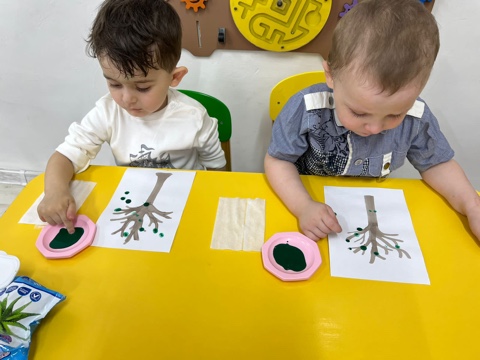 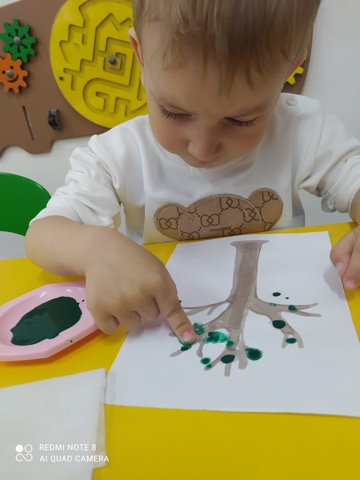 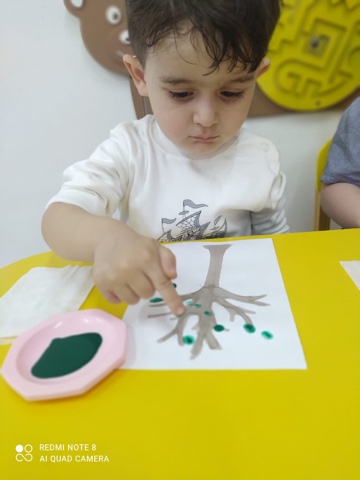 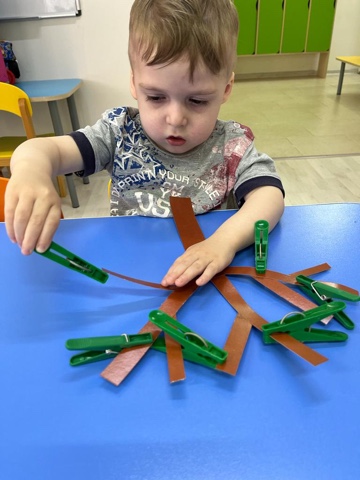 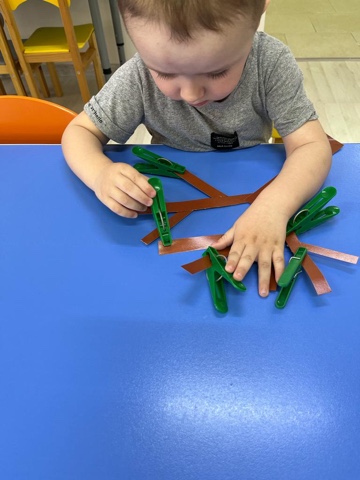 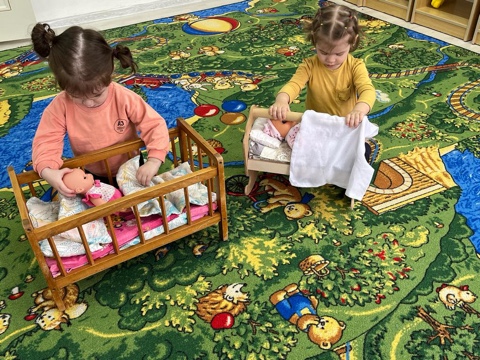 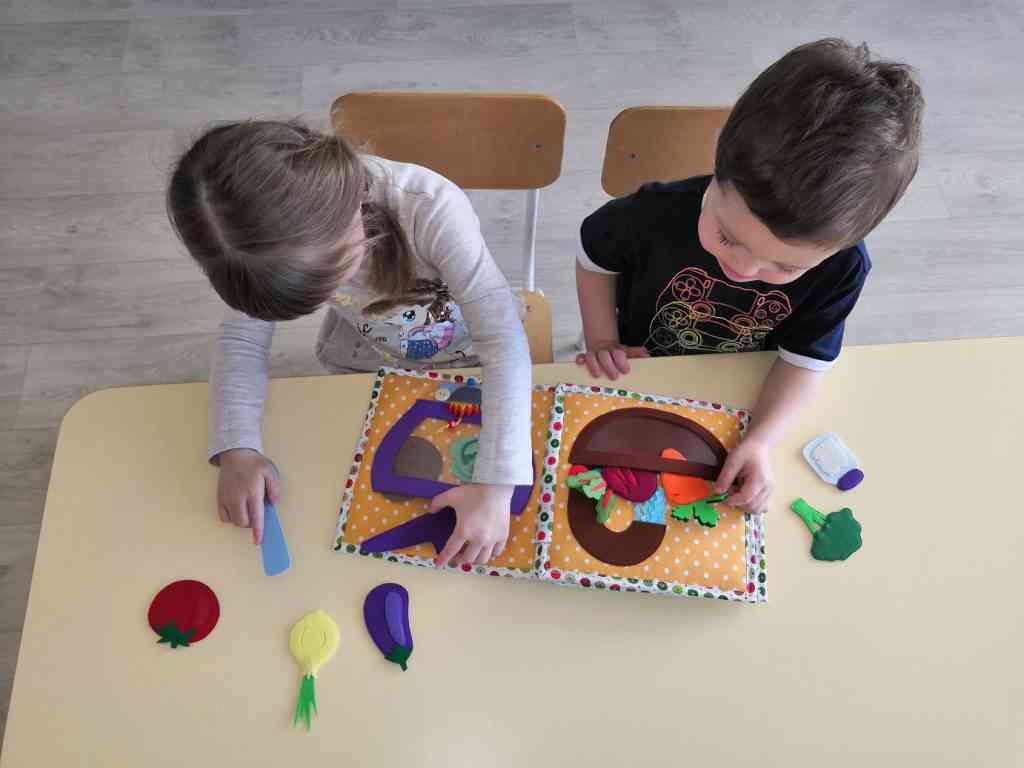 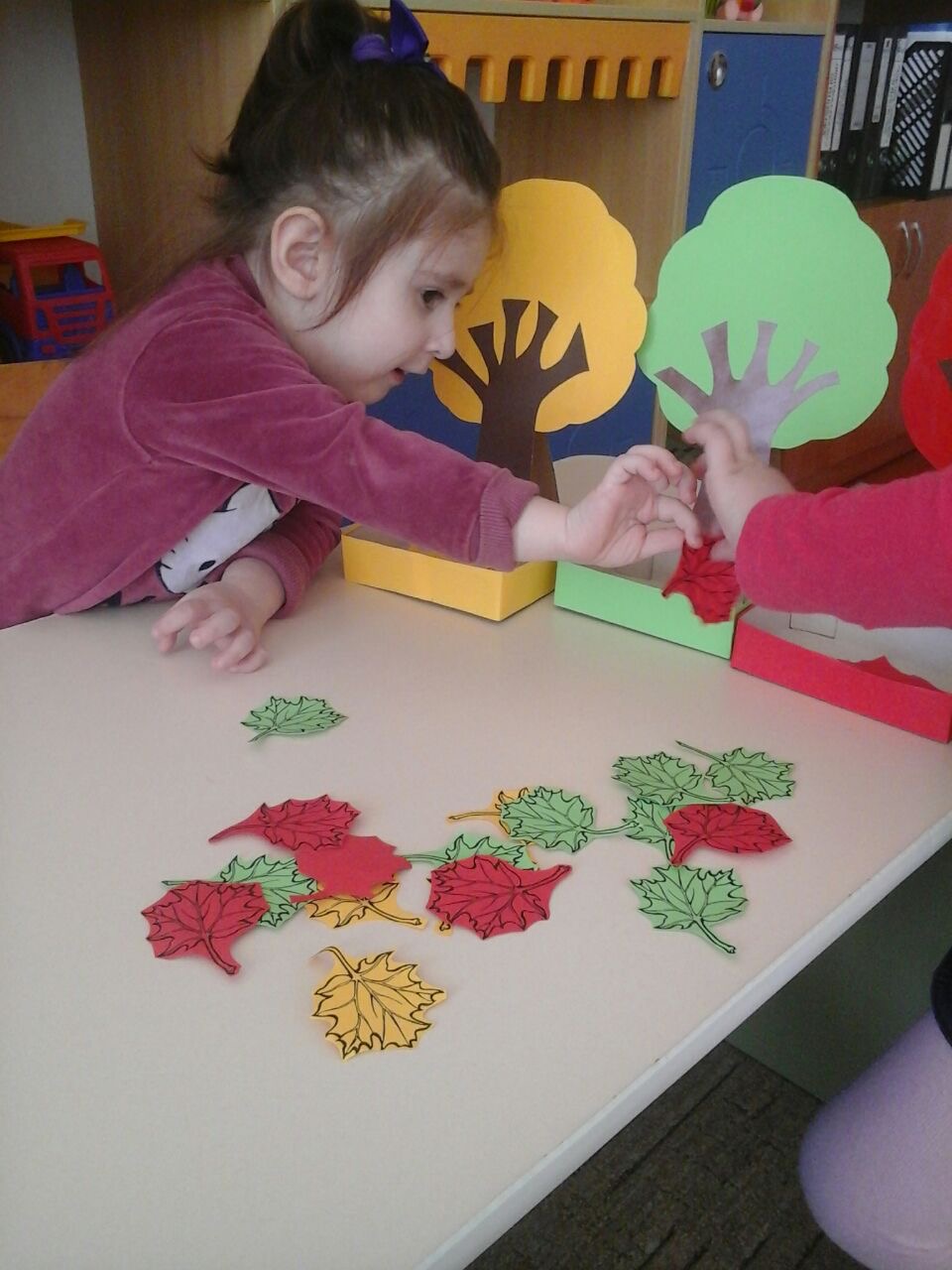 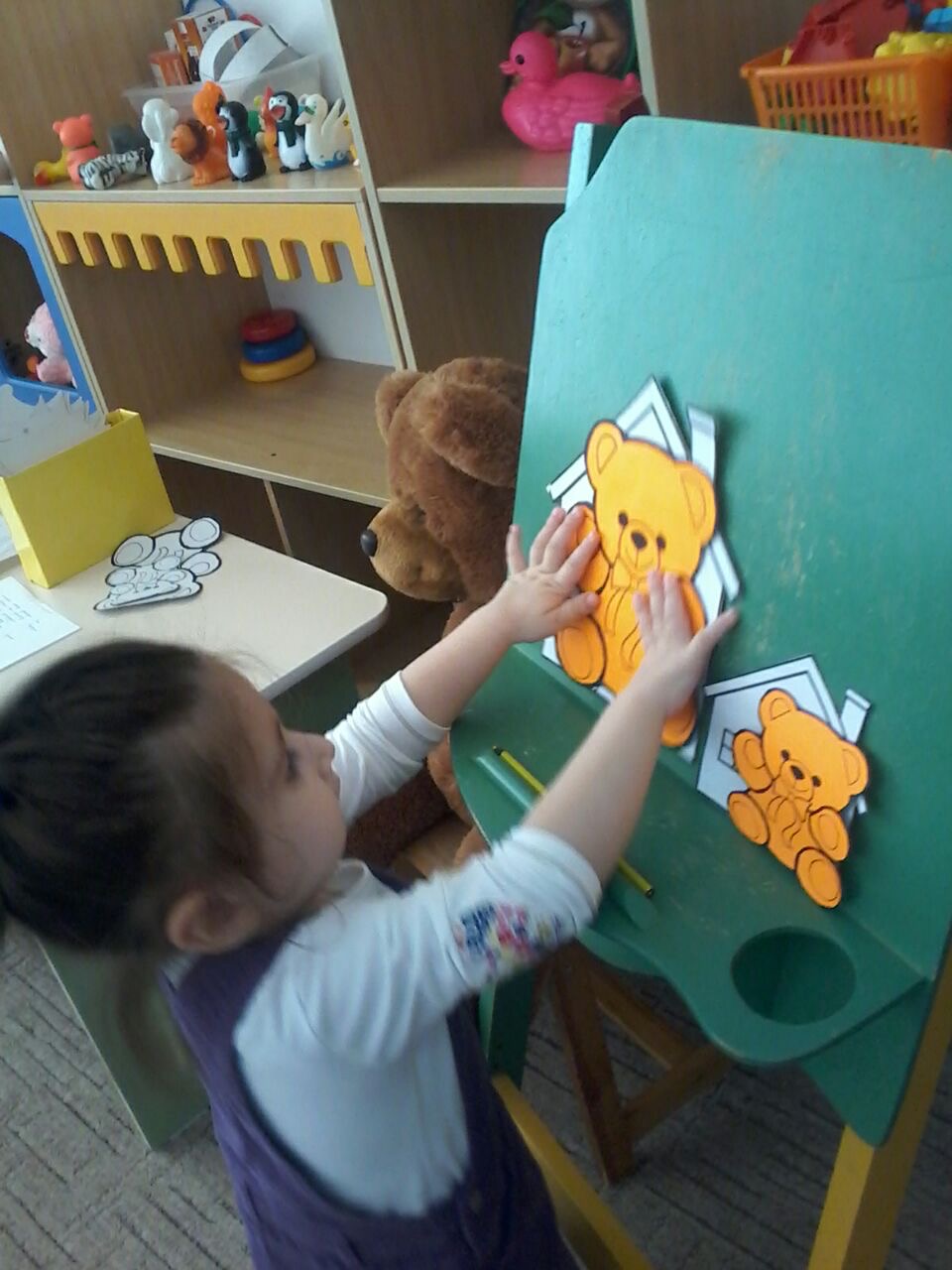 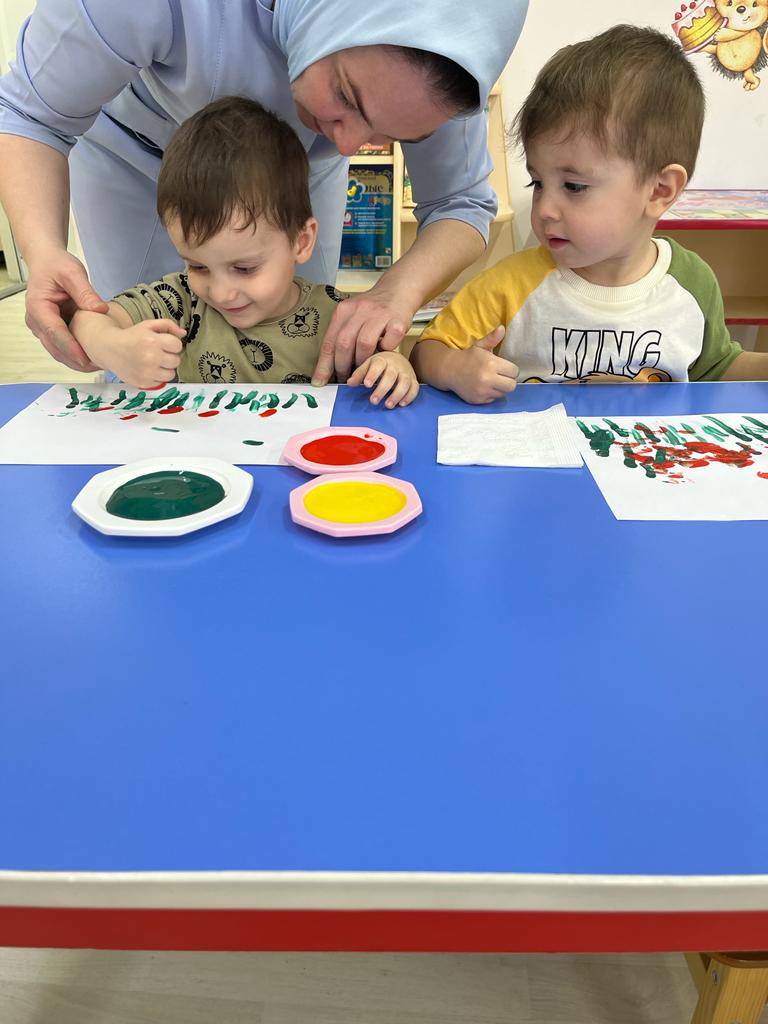 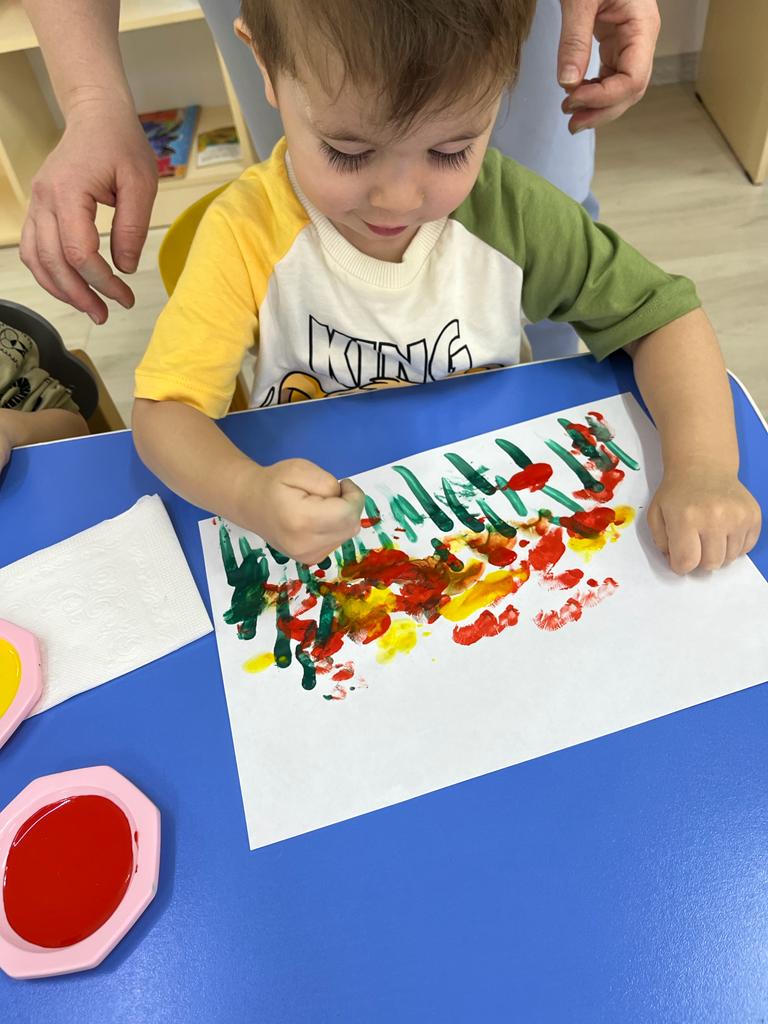 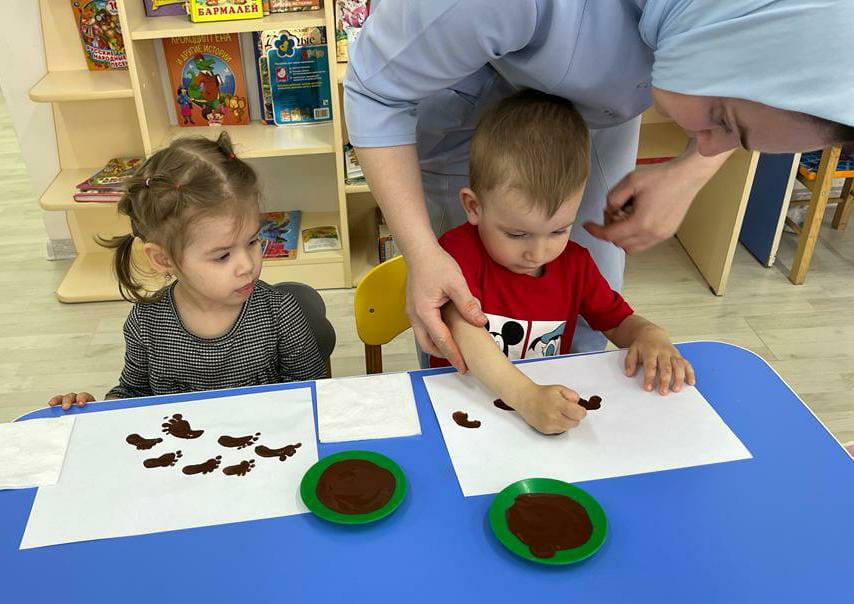 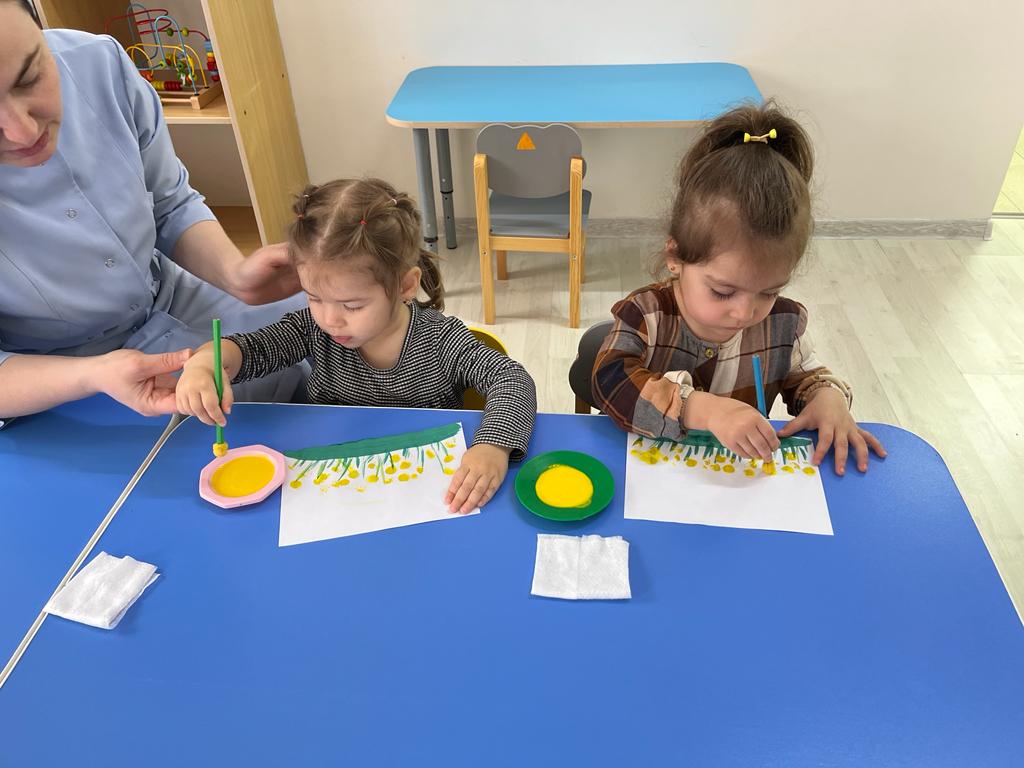 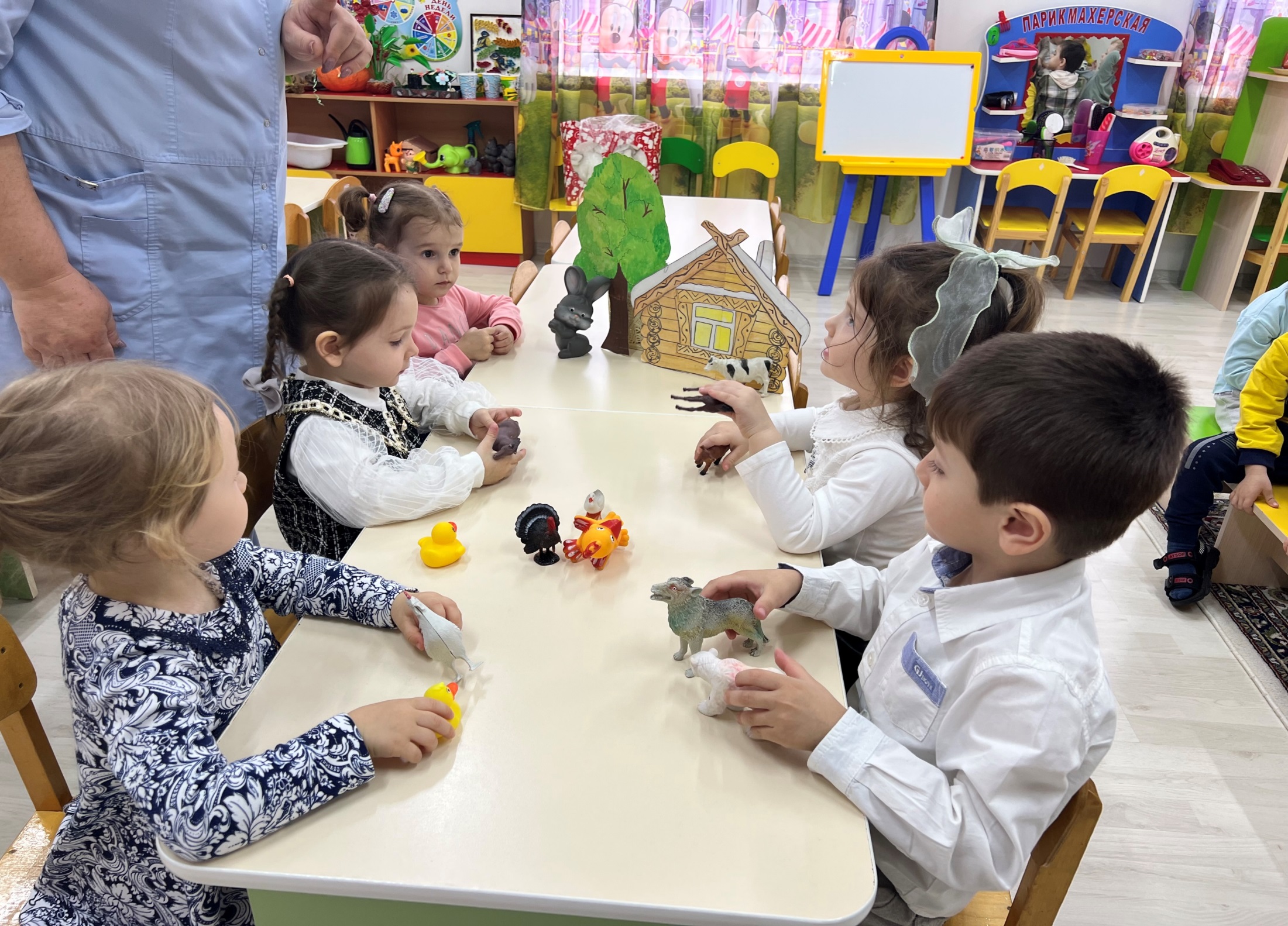 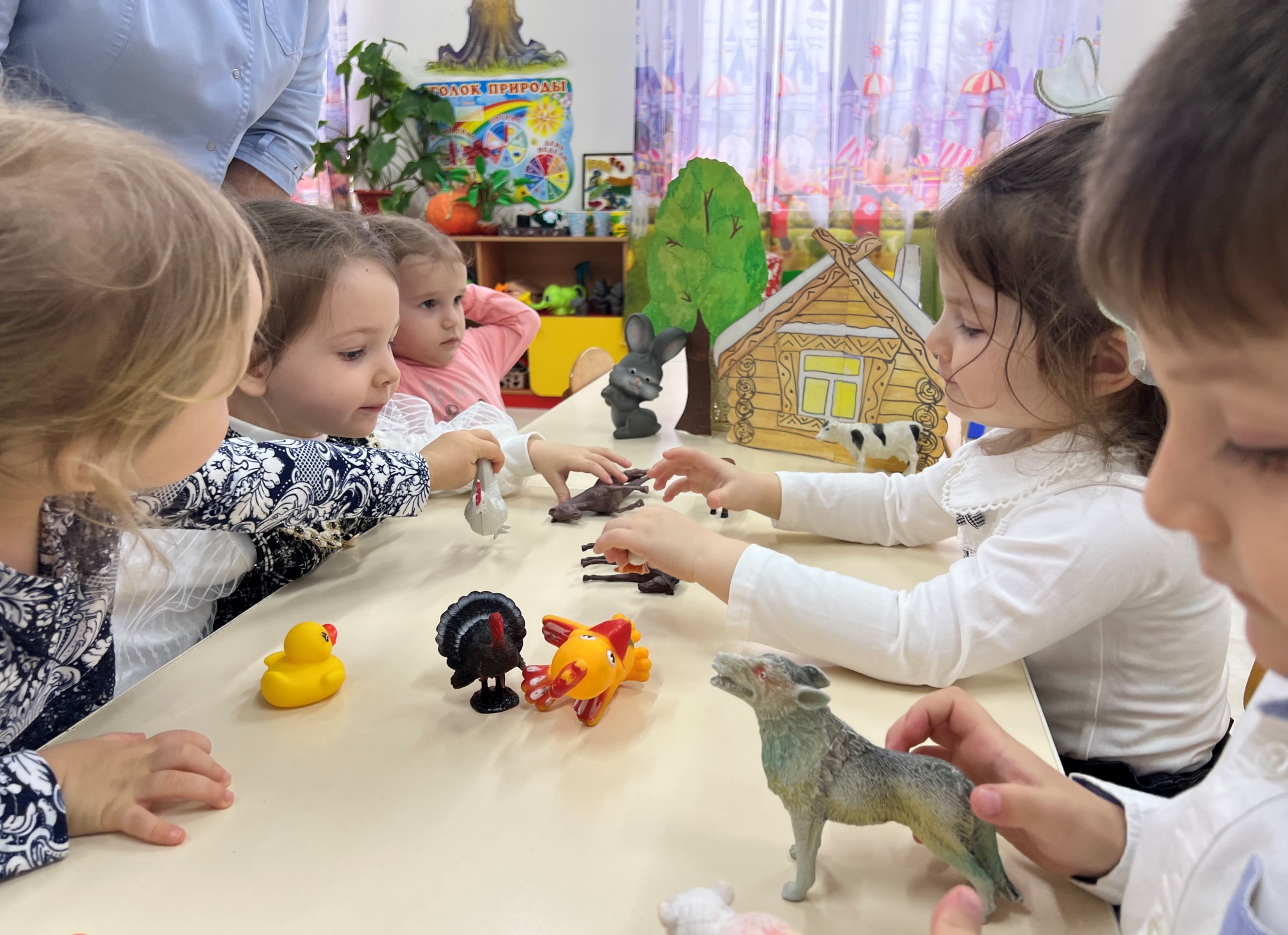 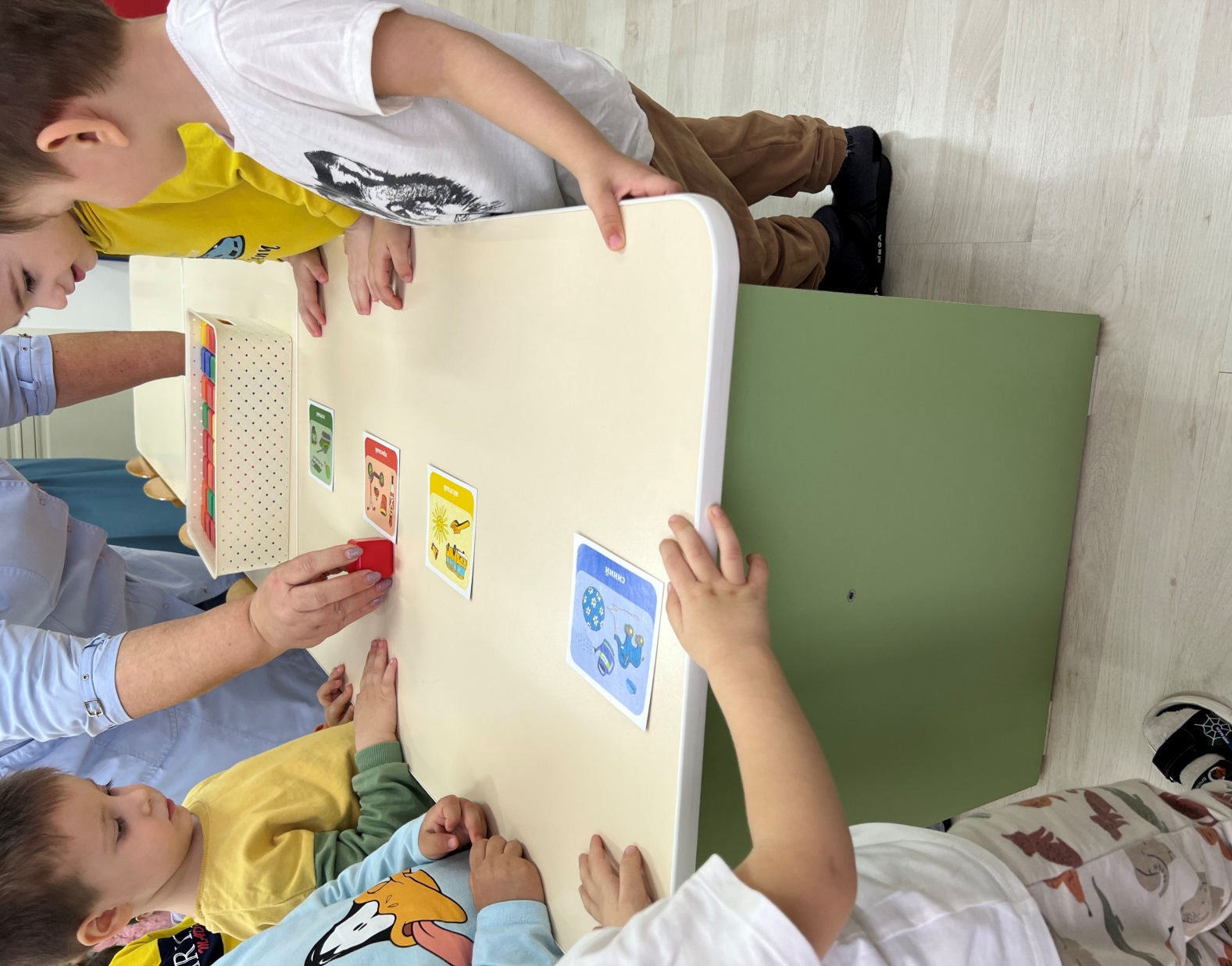 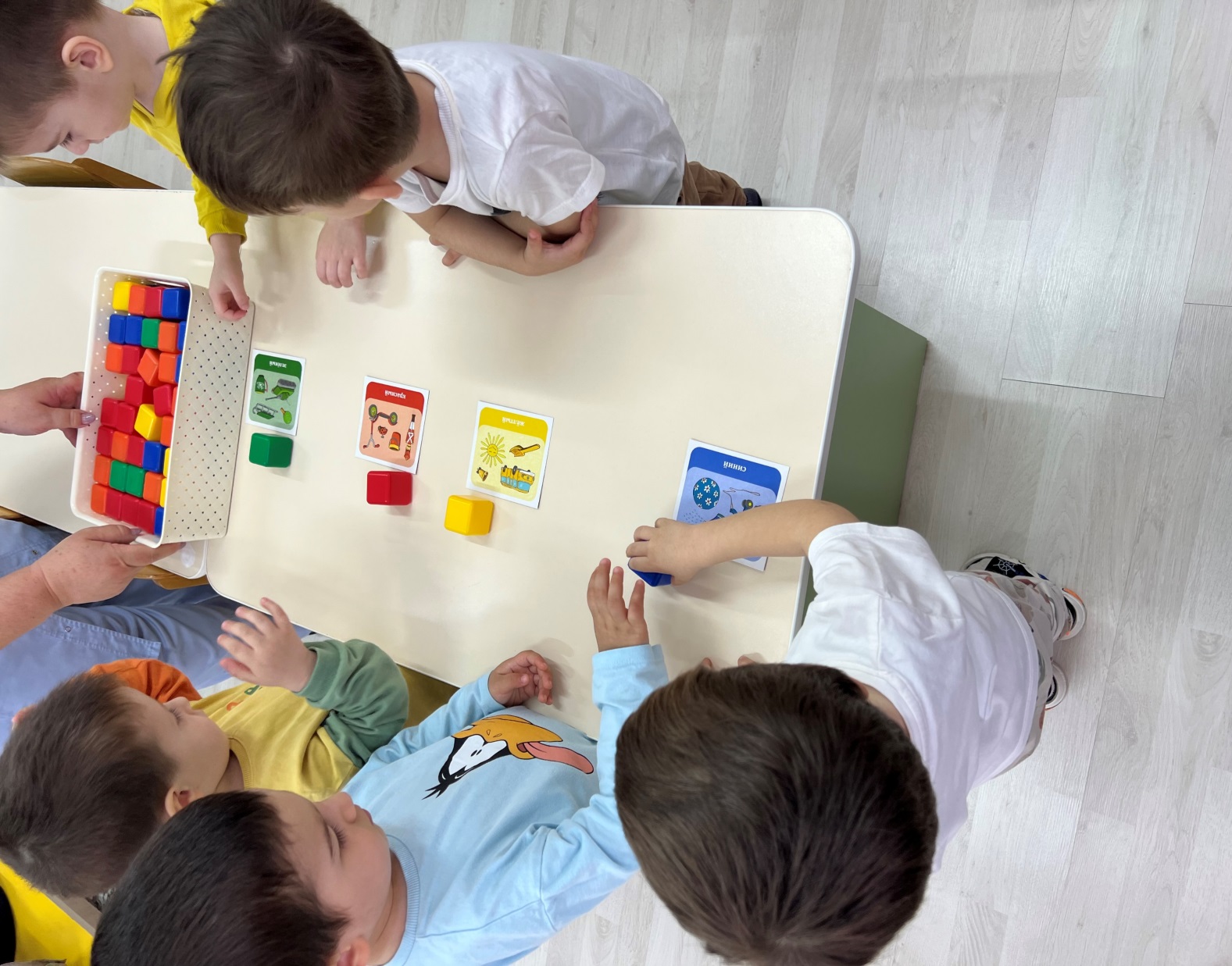 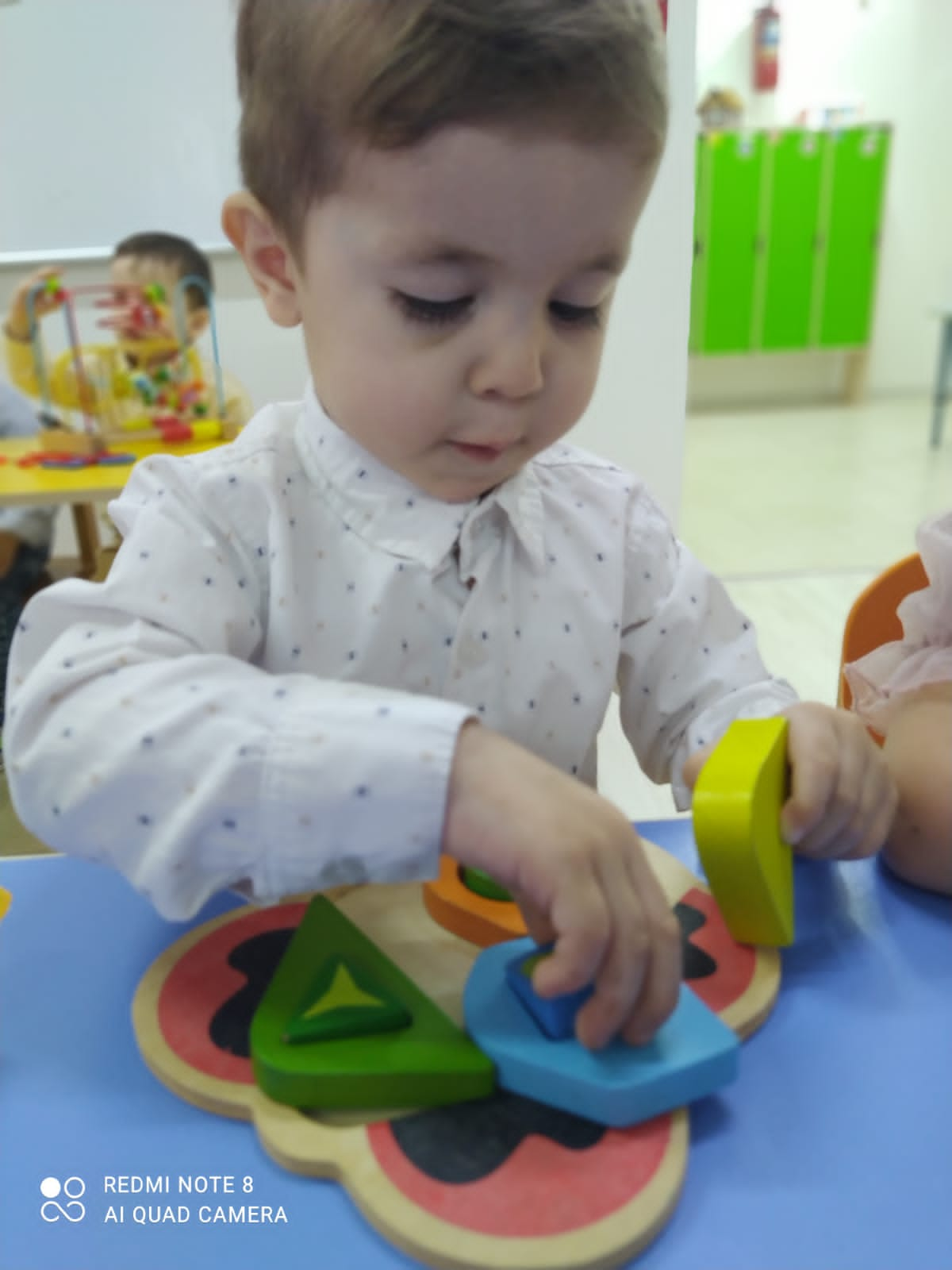 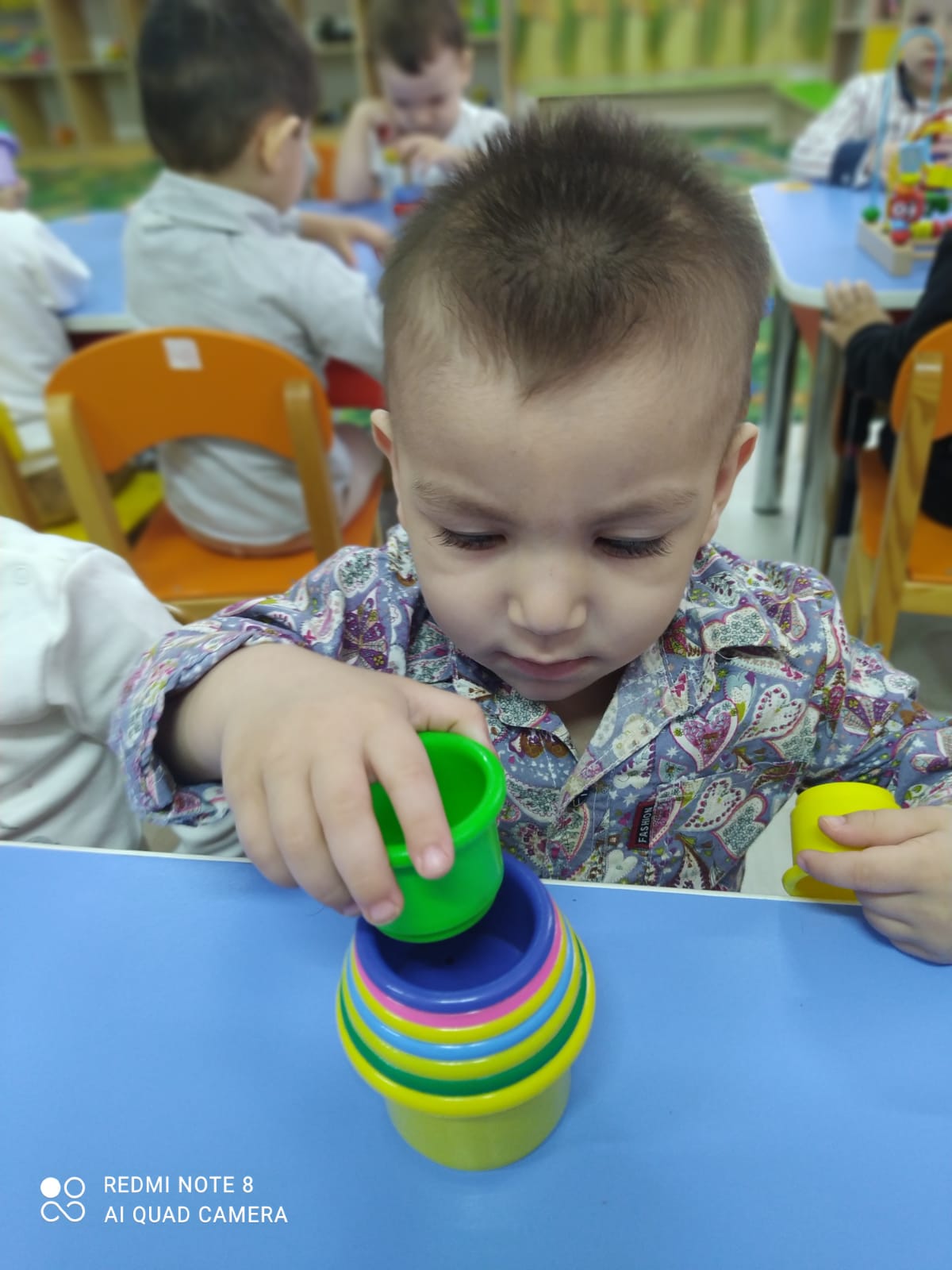 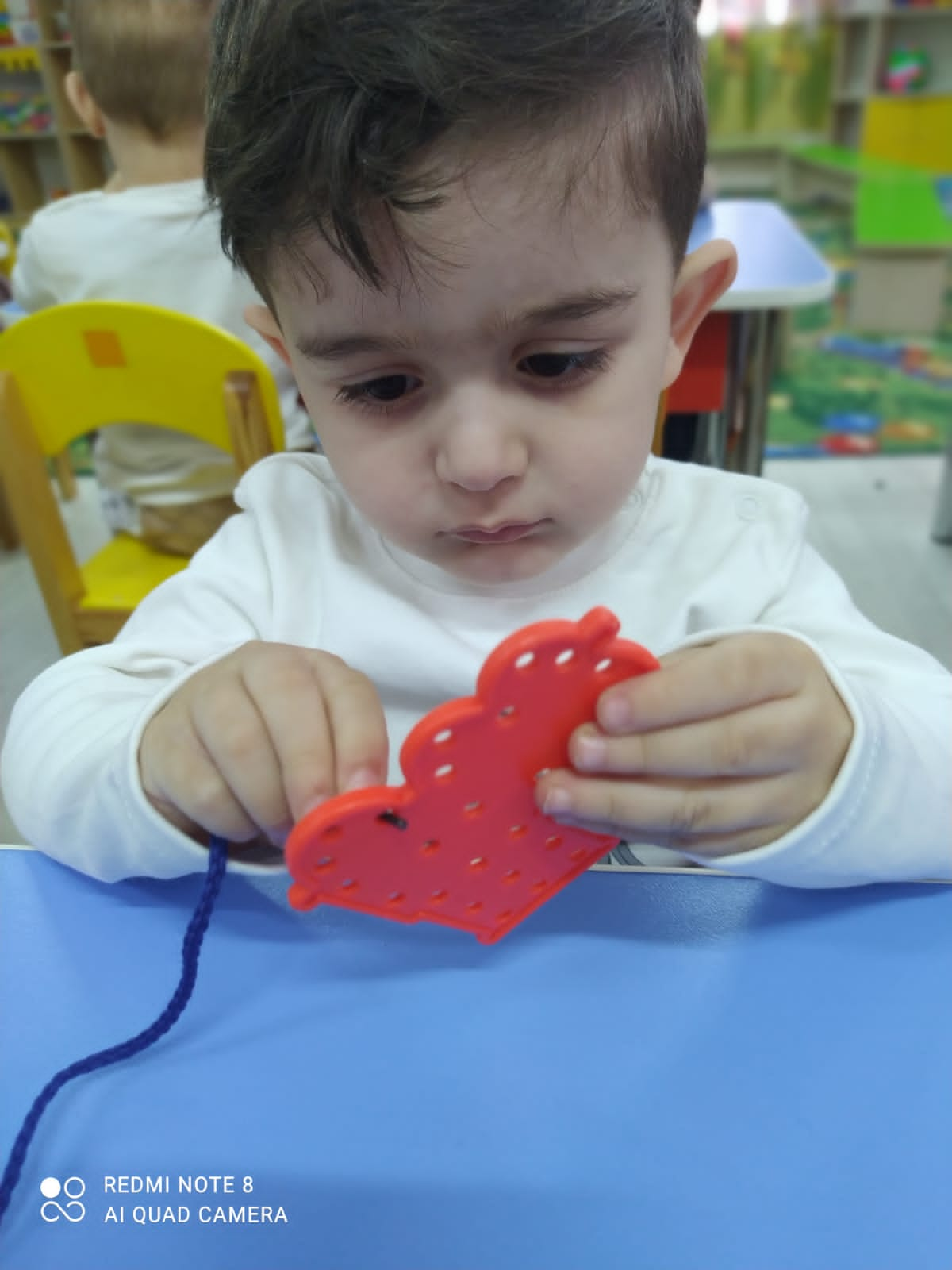 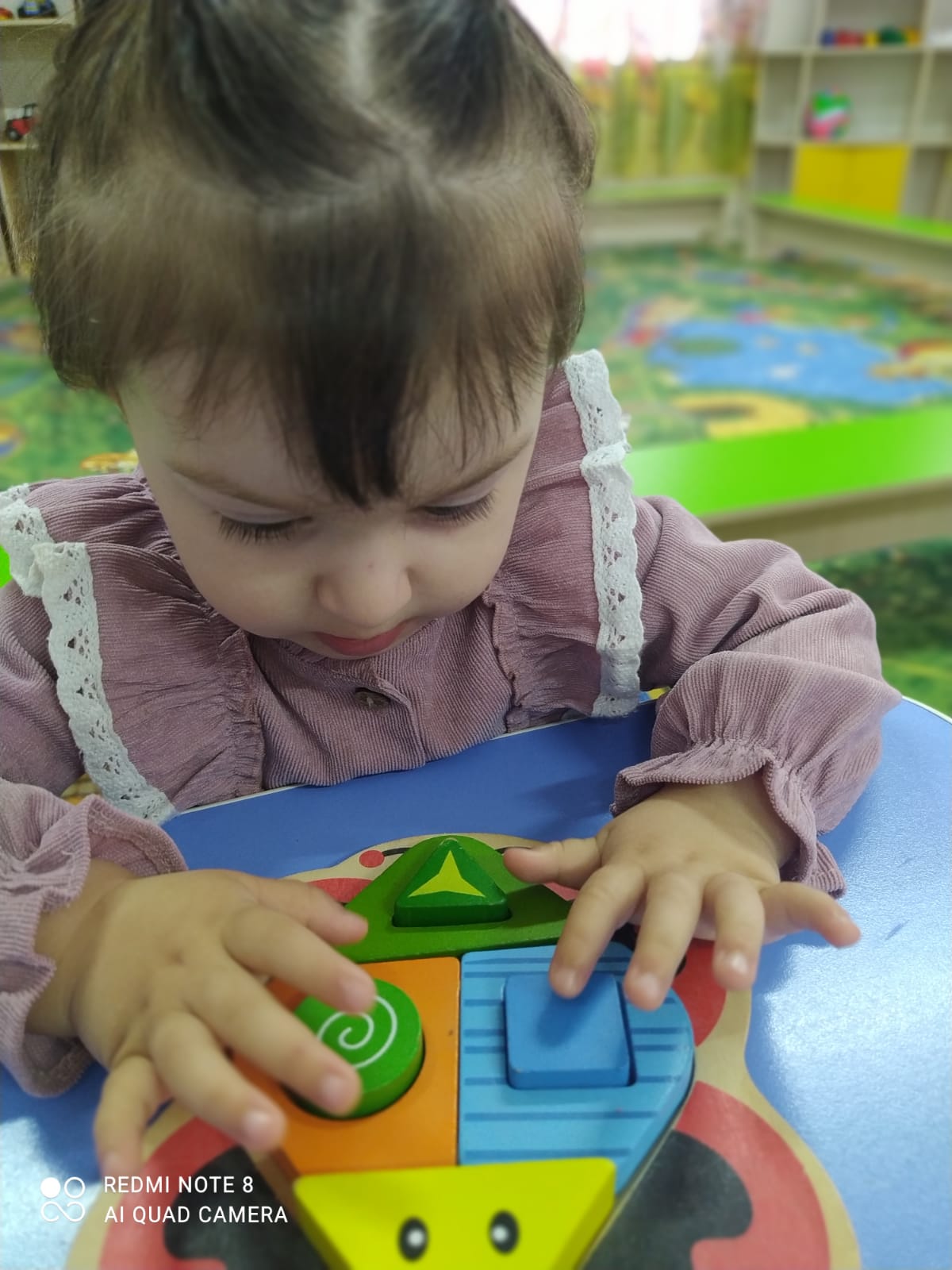